Библиографы как историки своей библиотеки
Полевской, 2014 г.
Вакурова Екатерина Степановна
Узких Инна Владимировна
КазанцеваОльга Григорьевна
Торопова Зоя Ивановна
Бобошин Матвей Семенович, Бобошина Варвара Дмитриевна
Улица Бобошина
Улица Свободы
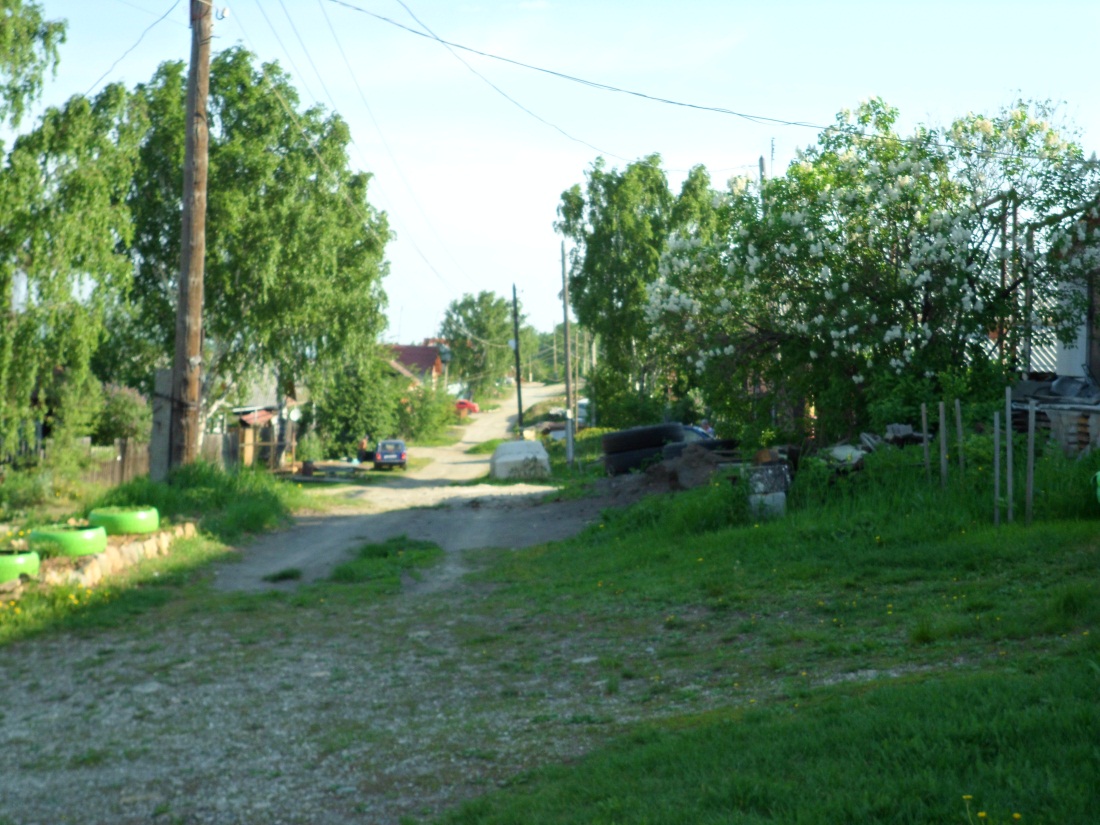 Школа № 1
Солдатов Александр
1945 год
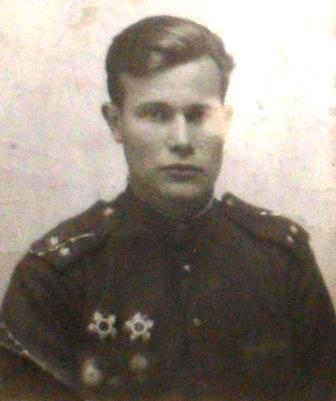 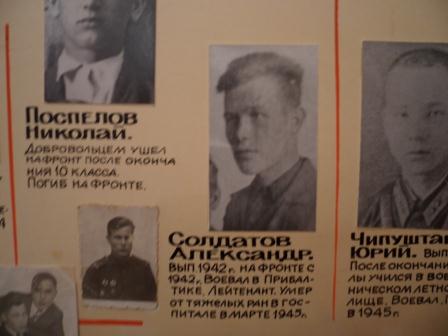 Солдатов Александр
Торопов Аркадий Антонович, 1947 год
Жилина, 66
Фотография 2014 года
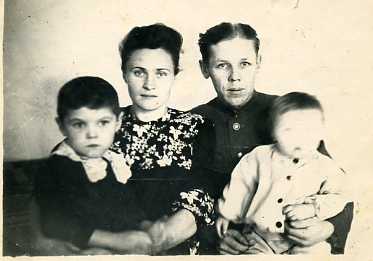 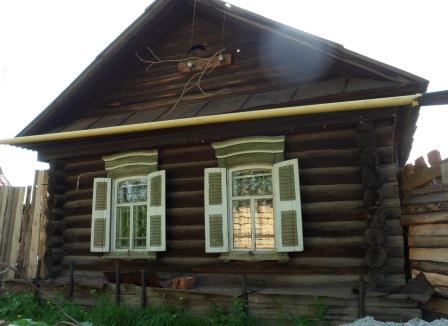 1950 г.
История библиотеки
Переезды
в 1947-1963 г.
В 1963-1979 г.
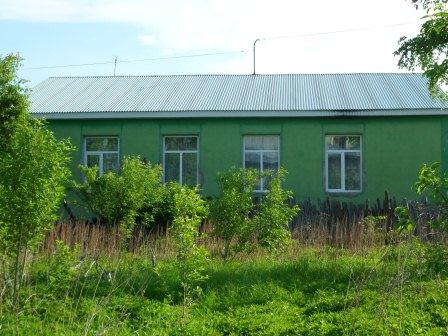 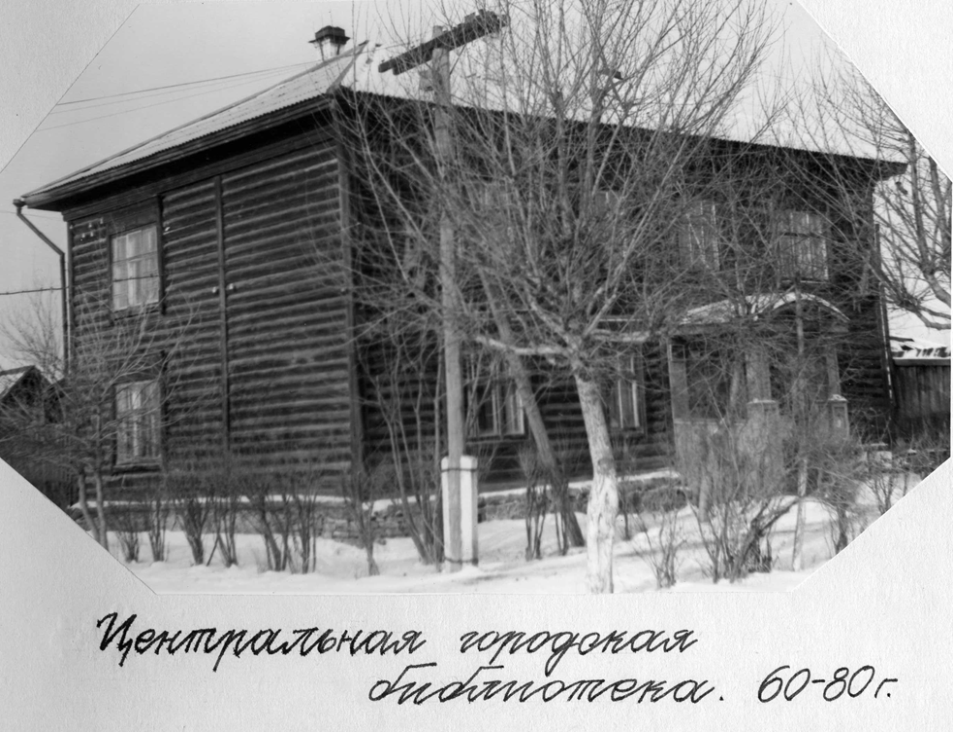 Коллектив библиотеки в 1953 году
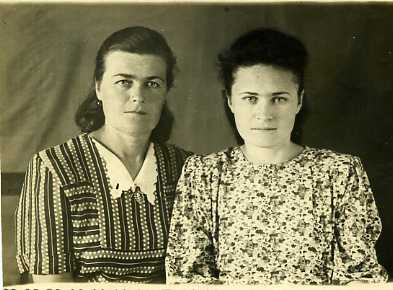 С 1979 года
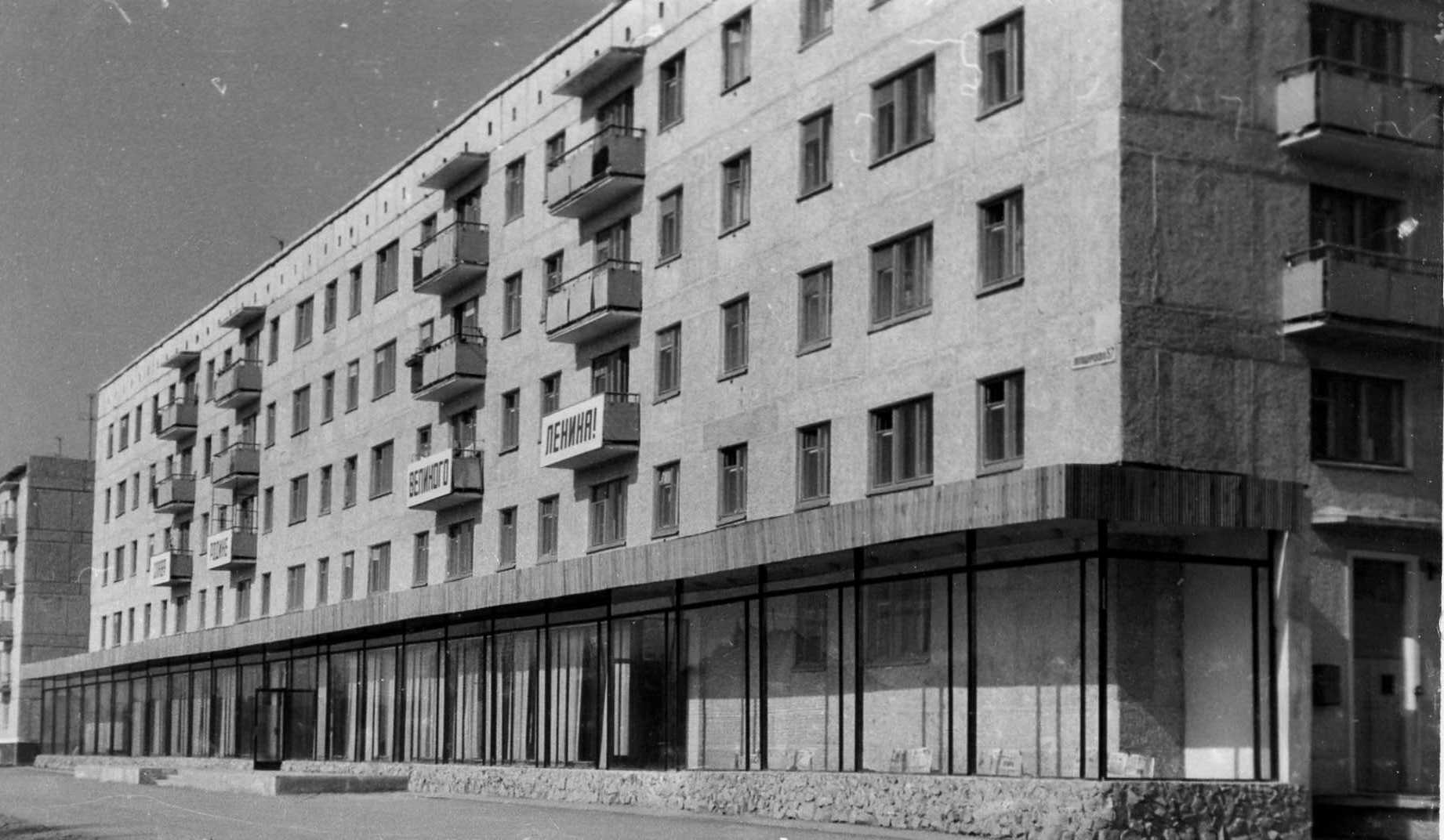 Абонемент
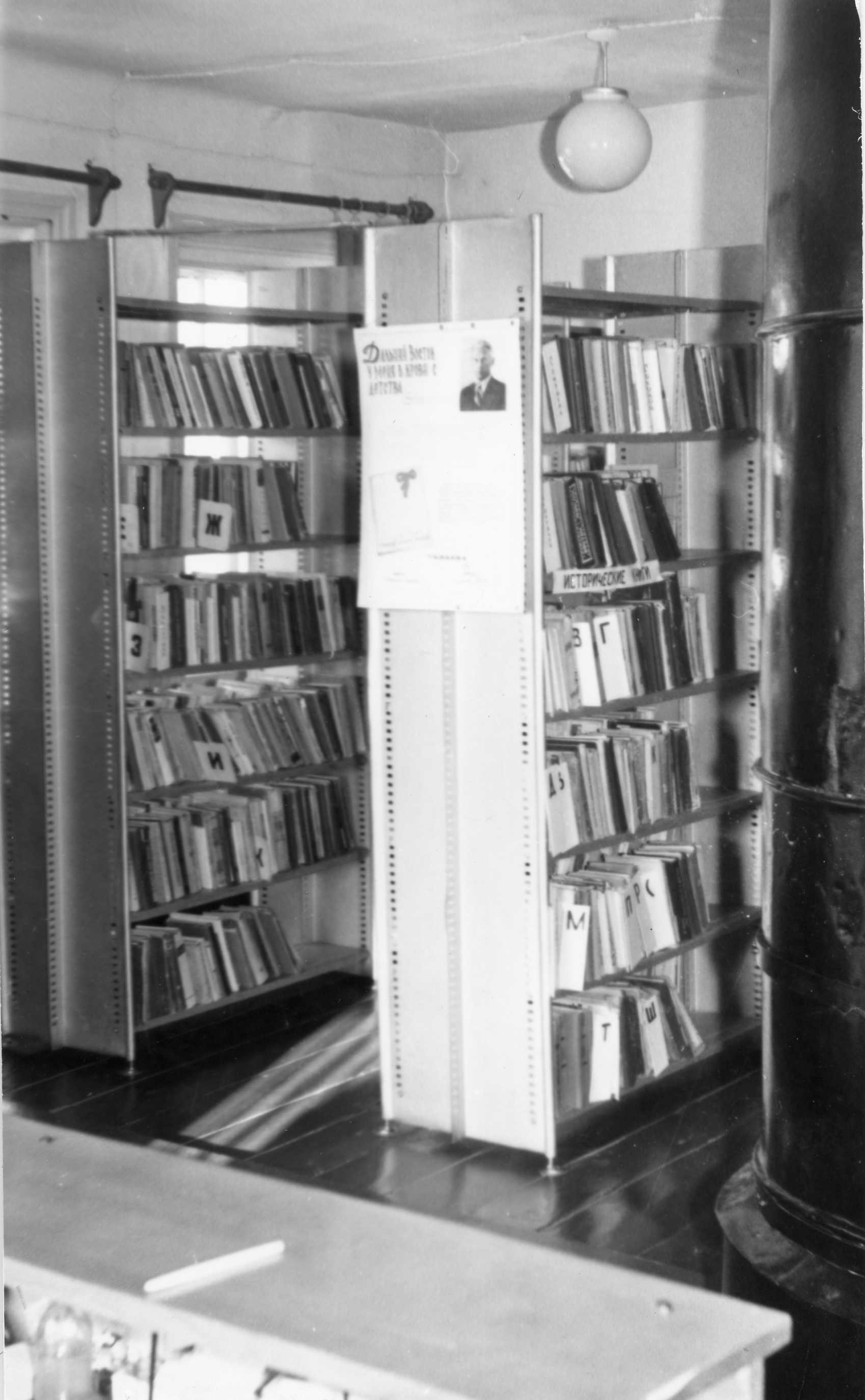 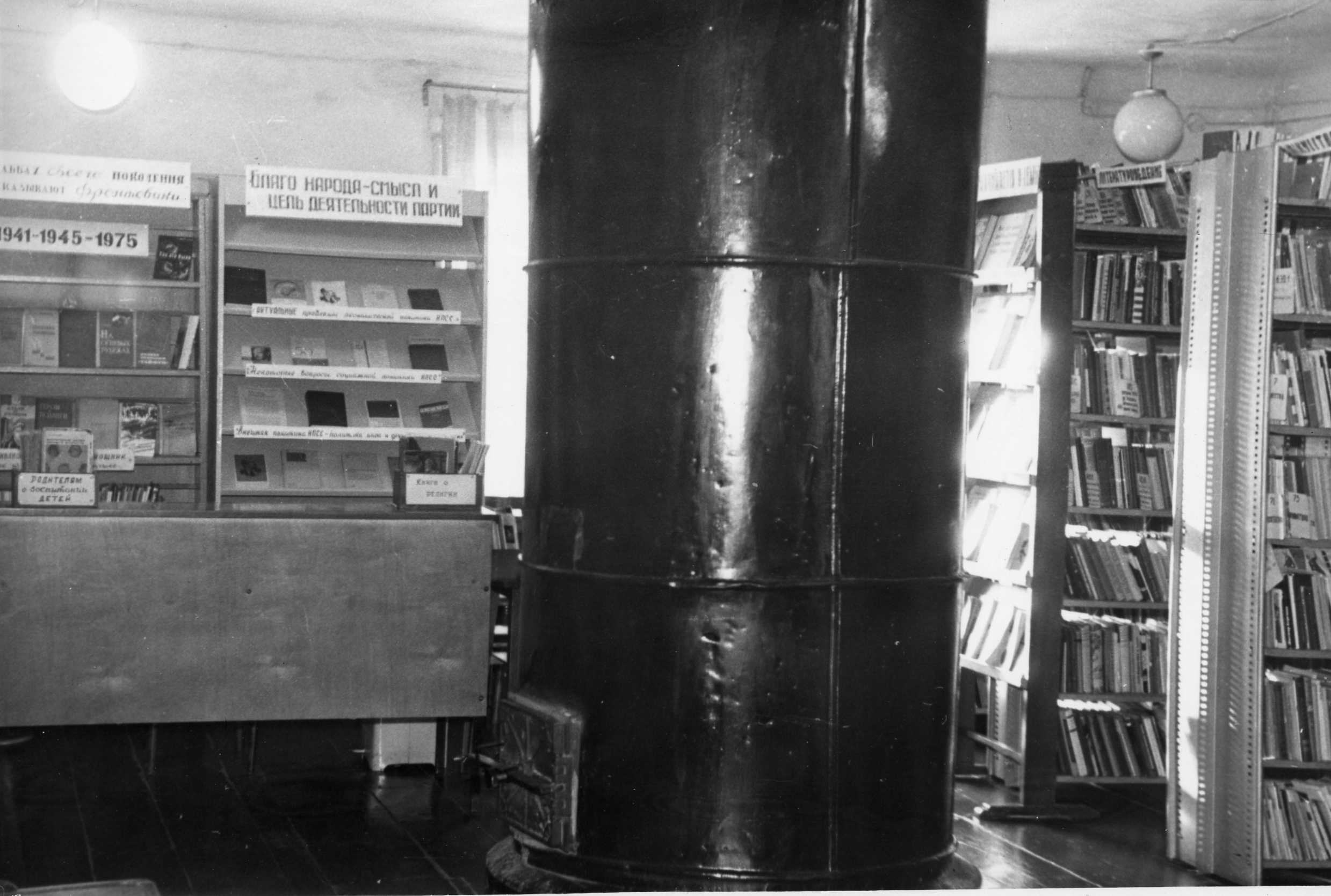 Читальный зал
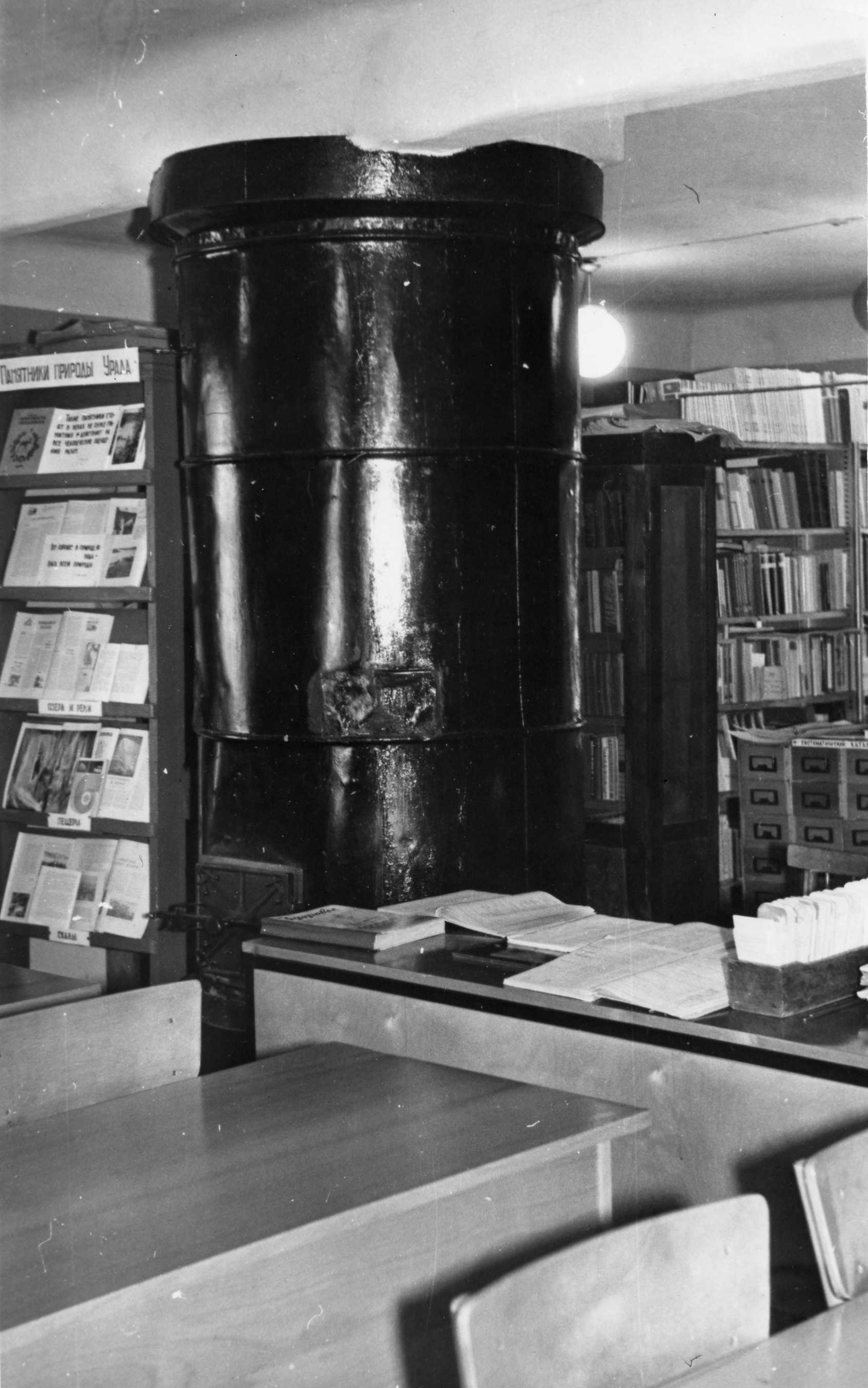 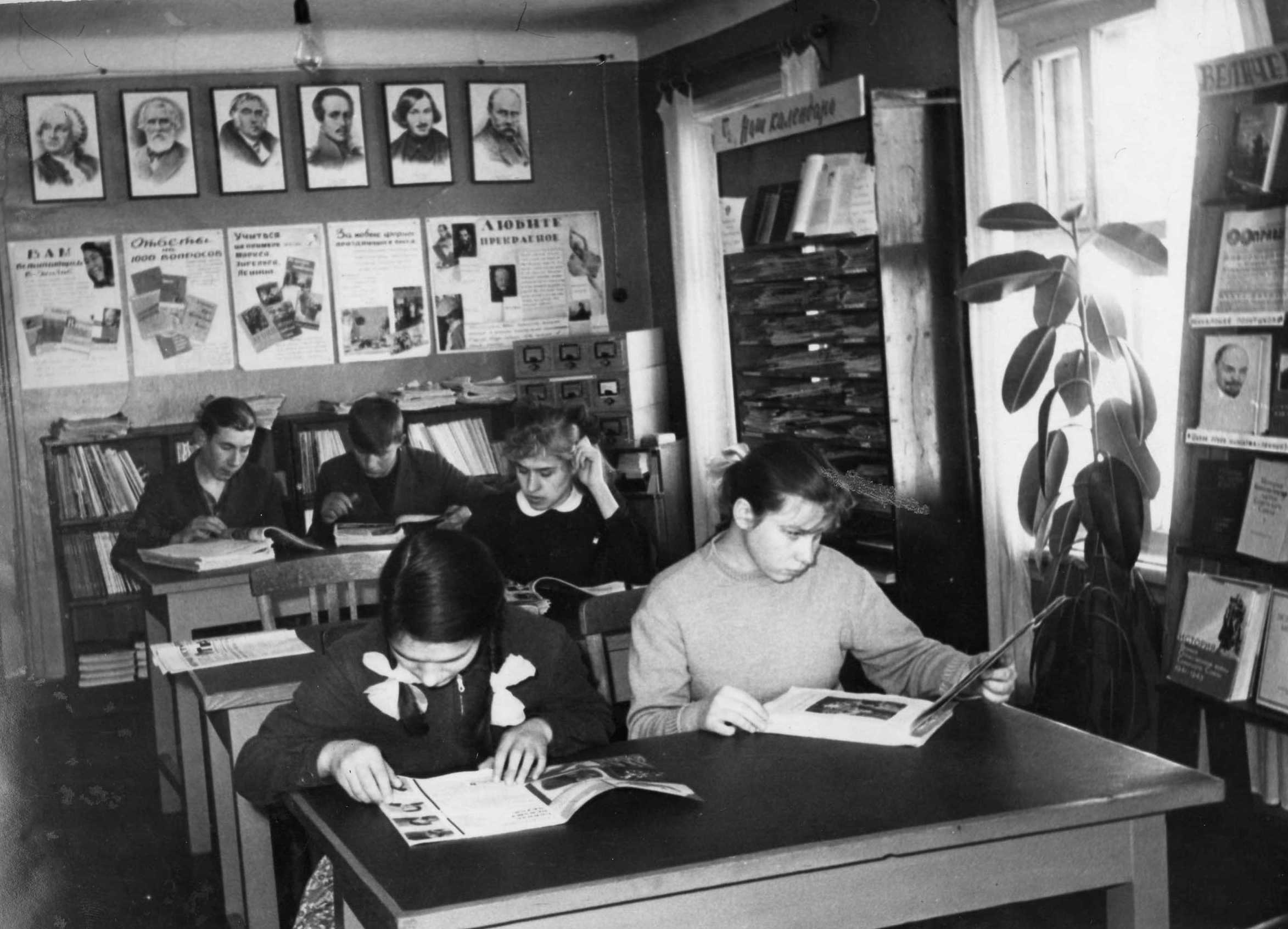 Библиотечный плакат
Торопова Зоя Ивановна – заведующая отделом комплектования и обработки
Торопова Зоя Ивановна,ветеран библиотечного труда
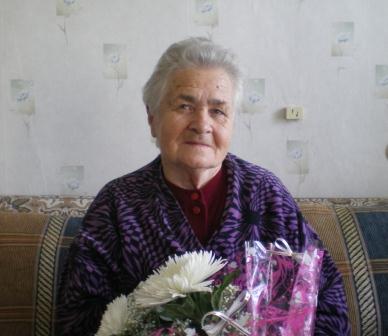 Встречи с Зоей Ивановной
2004 год
2014 год
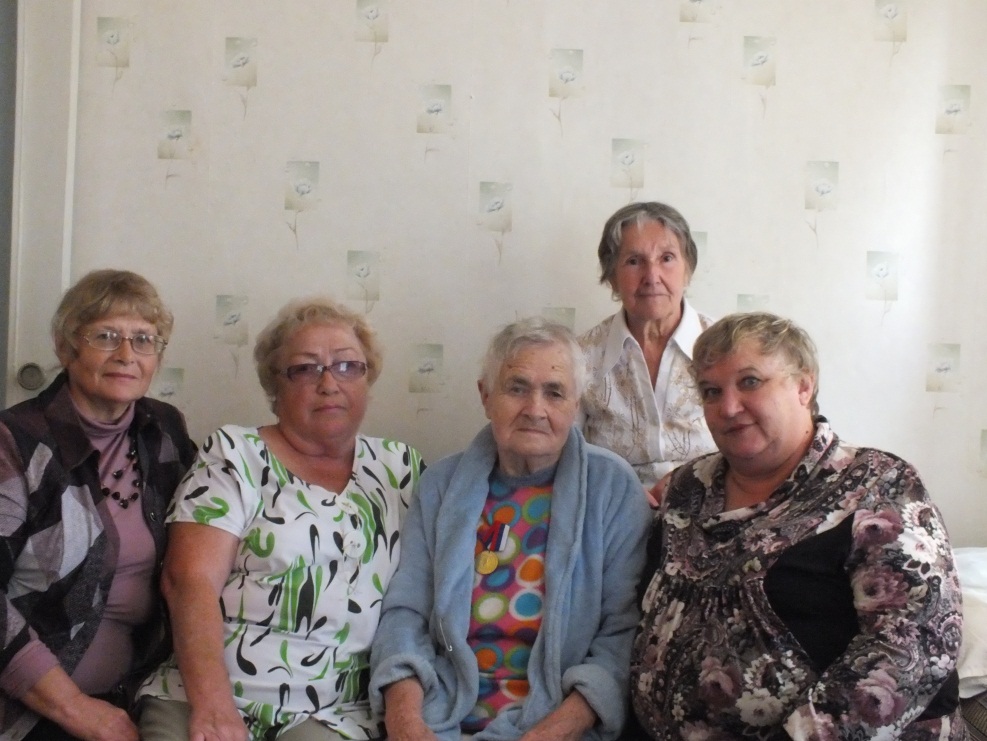